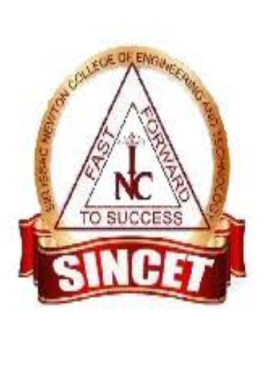 DESIGN AND ANALYSIS OF FAILURE AND IMPROVEMENT OF REAR AXLE SHAFT BY USING                           COMPOSITE MATERIAL
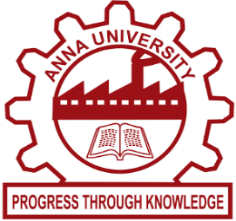 A PROJECT REPORT
                                                                      Submitted by

                   K.GUNAL		                        (821716114012)
                                   D.LOGESH   			        (821716114018)
                                   R.MAHENDHIRAN                                 (821716114019)
                                    B.RANJITH KUMAR	     	        (821716114038)

                                        Who carried out the project work my  supervision


                                                                                           PROJECT SUPERVISOR
                                                                                       Mr.K.VEERAPANDIAN.,M.E.,
                                                                                                                                                       department of mechanical engineering
transmition .the shaft in vehicle that transmit power from engine to wheel through transmission unit via a differential unit. Our project to analys the failure and improvement of rear axle shaft by using ANSYS software.the rear axle shaft is located in the
ABSTRACT               Shaft is a very important member in automobile vehicles for power transmition .the shaft in vehicle that transmit power from engine to wheel through transmission unit via a differential unit.                         Our project to analys the failure and improvement of rear axle shaft by using ANSYS software.the rear axle shaft is located in the differential unit which carry the more load and more vibration  due to  under a load condition.               The main failure of axle shaft  at fatigue failure of the shaft due to improper hardening process and reduce of wear resistance of the shaft  during a running condition.now we intro the new metal in axle such as a AISI 4140 alloy steel.               such take a metal as zirconium and aluminium  in the way of properties because of the failure of shaft is done by reduction of fatigue strength and wear resistance of shaft material.               so the failure is reduced by improve the fatigue strength of the material.the axle shaft strength improved by composition of new material such zirconium and  aluminium which replace of chromium in the axle shaft material that analyzing by ANSYS software.
INTRODUCTION                Thus the project is failure analysis and improve the  rear axle shaft by using a        composite material.The  shaft have a more load  when its running condition and also more vibration to be developed  during a  running condition.                The failure of shaft due to lot of ways such as a improper heat treatment,different load condition,reduce of fatigue strength,                improper hardening process which is lead to reduce of fatigue strength.we are analyzing the different shaft material such we take the AISI 4140 alloy steel                 which is composition of “chromium-molybdenum alloy steel” the rear axle shaft which is main power transmission in vehicle.                 when the failure occur in axle shaft which leads to major problem in power transmission.the shaft material is a standard material so we are intro new material in the axle shaft material such as in AISI 4140 alloy steel.                the composition of axle shaft material the chromium is replaced by “zirconium and aluminium”  the project is carry out by ANSYS software for analyzing the mechanical property of new composite of rear axle shaft and also analyse  rear axle shaft in the shaft using analysed ANSYS software
LITERATURE REVIEW                   1.J.Sudhakaran, G.Sakthivel ,S.Sheril in the department of mechanical engineering for analysis of “performance  and analysis of  tractor  rear axle shaft using composite material”                 this is analysis of tractor rear axle shaft that can be solve the problems regarding when it breakdown and failure in field of operation. This project improve the rear axle shaft by using composite material.                The rear axle shaft subjected to torsional and bending stress due to varying  load condition. This review about the  performance and failure of tractor rear axle shaft  that the member of power transmission in automobile.                 This involve the modify the shaft design and material strength that analysed by ANSYS software.this project  carry out the material of “ductile cast iron,E-glass and carbon fibre”                 which increasing material property to achieve the mechanical,suspension arms,long service,effective performance  are to be achieved. The aim of this project the present work is to design,analyse on existing model and purpose of change in shape and material
2. Subrata  kr mandal,palash kr maji and karmakar, in the CSIR-central mechanical engineering research institute for the “Analysis of an intermediate rear axle shaft failure”.                 In this project will modify the design of the shaft such as modify the some mechanical property of the shaft are to be done on it.                 This involve the process to improve the design of the shaft that shaft diameter  and length  are to be modified such a way.                The shaft design generally done based on the application use of the shaft. Hera in this project the design was made of the keeping the fact that it is will be used in a rear axle shaft transmission system.                This will also  increase the diameter of stepped portion  at  a ratio  increasing the  fillet  radius  the shaft failure  at the change  of  diameter and hence increasing  from lowering the stress  concentration.                The detail design work of the wheel assembly is  found wanting the operating  under  ideal condition the predicted life of relatively short and leaves the no margin for vehicle misuse, a distinct possibility  with such an application.
LOADS AND FORCES ON SHAFT                The rear axle shaft subjected to point load on acting at both ends of the rear axle shaft.                                 This load depends upon the various factors  such as a weight of the of the vehicle, external loads on vehicle and weight of the shaft tends to varying load condition.                 The shaft has more vibration when more load and power transmitting condition. That the shaft more widely affected by fatigue load on the shaft.                 Then the shaft is to considered at simply supported beam for assembly and design of shaft which more load acting at both ends of the shaft.                  There are several loads acting on the shaft as follows:                                             Weight of the vehicle body.                                              Driving thrust.                                              Braking torque.                                              Torque reaction.                                              Side thrust
MATERIAL SELECTION                 Introduction                  This material for our project is  the application of  composite material based that improvement of  rear axle shaft such that the  selection of material is based on the material properties for our application.                 So that our  selection of rear axle material is AISI 4140  alloy steel  we are try to improve the properties of this by intro the new material in composition in AISI 4140 alloy steel.                   The grade of this alloy  is consist of  some alloy elements like that chromium,molybdenum and  other  catbon  etc., the grade is “ American Iron And Steel Institute  4140  alloy  steel” this is one of the alloy steel material,                 the  selection of new material like the “zirconium  and aluminium” it composition in the  “ chromium-molybdenum alloy steel” for  our application of  its properties.The aim of this project is to improve the rear axle shaft.                   We are selection of materials are follows as a                                                              zirconium                                                                aluminium
AISI 4140 ALLOY STEEL

           Alloy steels are designated by AISI four-digit numbers. They comprise different kinds of steels having composition exceeding the limitations of B, C, Mn, Mo, Ni, Si, Cr, and Va set for carbon steels.

          AISI 4140 alloy steel is chromium, molybdenum, manganese containing low alloy steel. It has high fatigue strength, abrasion and impact resistance, toughness, and torsional strength. The following datasheet gives an overview of AISI 4140 alloy steel.

4.2.2Chemical Composition
The following table shows the chemical composition of AISI 4140 alloy steel
DESIGN OF AISI 4140 ALLOY STEEL
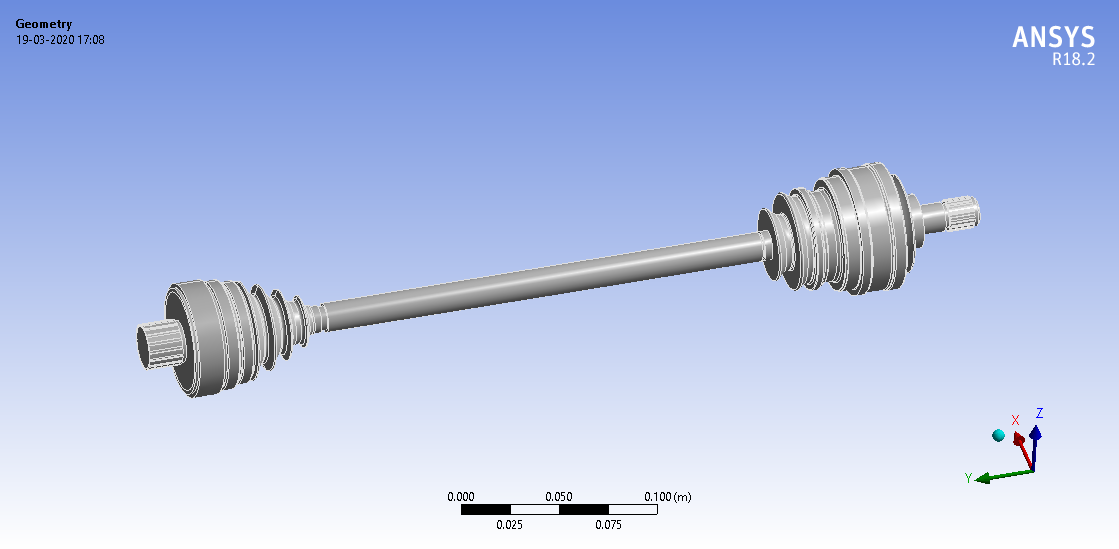 TOTAL DEFORMATION OF AISI 4140 ALLOY      STEEL
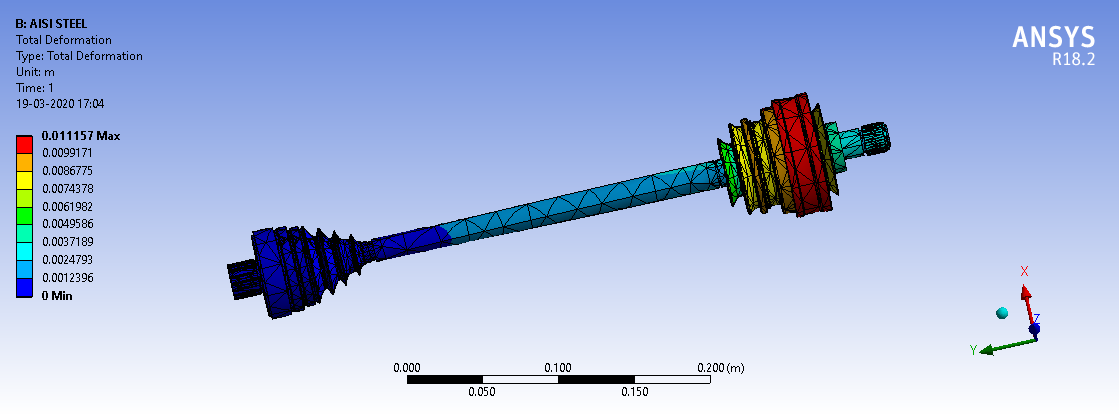 EQUIVELANT ELASTIC STRAIN OF AISI 4140 ALLOY STEEL
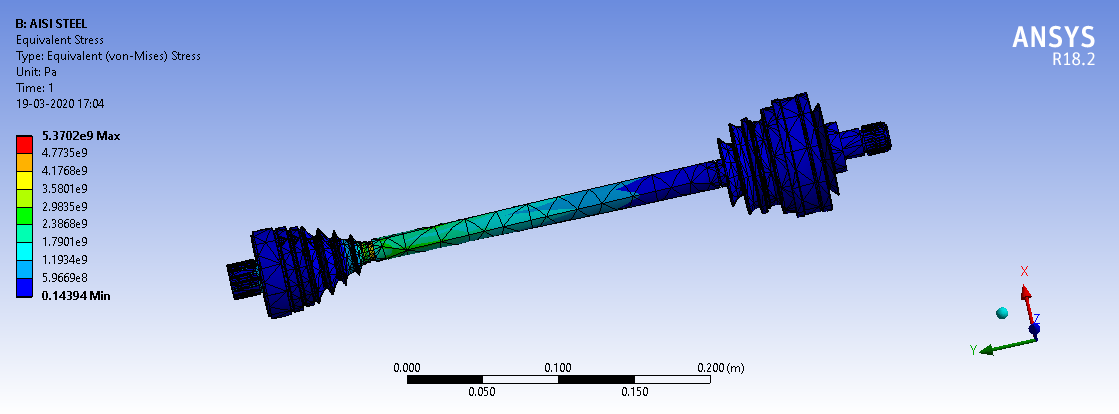 EQUIVELANT ELASTIC STRESS OF AISI 4140 ALLOY STEEL
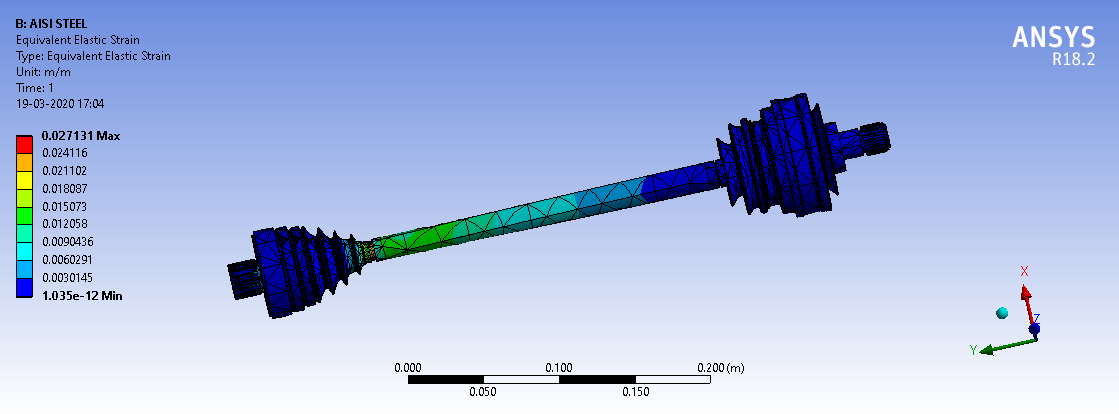 Mechanical properties of AISI 4140
CHROMIUM        chromium is a lustrous, brittle, hard metal. Its colour is silver-gray and it can be highly polished.       It does not tarnish in air, when heated it borns and forms the green chromic oxide.         Chromium is unstable in oxygen, it immediately produces a thin oxide layer that is impermeable to oxygen and protects the metal below.4.3.1 Introduction       Chromium is a chemical element with Cr as its symbol. It belongs to group 6, periodic number 4 of the periodic table.       Its atomic number is 24.Chromium is a steely-gray lustrous, brittle, hard metal.       It is known to have high corrosion resistance. When polished, it gains a very shiny surface,           which is used to plate other metals so as to form a protective and attractive covering.Chromium is mined as chromite ore.
Properties of chromium
ALUMINIUM           Aluminum is a very light metal with a specific weight of 2.7 g/cm3Aluminum is ductile and has a low melting point and density .         Aluminum naturally generates a protective thin oxide coating which keeps the metal from making further contact with environment         Aluminum is a very light metal with a specific weight of 2.7 g/cm3, about a third of that of steel.        This cuts the costs of manufacturing with aluminum. Again, its use in vehicles reduces dead-weight and energy consumption while increasing load        Aluminum naturally generates a protective thin oxide coating which keeps the metal from making further contact with the environment.      It is particularly useful for capacity. This also reduces noise.applications where it is exposed to corroding agents, as in kitchen cabinets and in vehicles.      Different types of surface treatment such as anodising, painting or lacquering can further improve this property.
PROPERTIES OF ALUMINIUM
ZIRCONIUM     Zirconium (Zr) is a chemical element with atomic number 40 and represented with the chemical symbol ‘Zr’ in the periodic table.It was discovered by Martin Klaproth in the year 1798. This is named after a mineral Zircon as it is the most important source of zirconium.4.5.1 Physical properties of Zirconium        The element is a gray-white, lustrous, strong transition metal that forms a variety of organometallic and inorganic compounds.        It is highly resistant to corrosion and heat. The hardness of it is similar to that of copper and it is lighter than steel.        Zirconium is available in about 30 mineral species and its major source is Zircon. More than 1.5 million tonnes of Zircon are mined each year, mainly in South Africa and Australia.
ZIRCONIUM  PROPERTIES
FAILURE ANALYSIS OF  REAR  AXLE  SHAFT   Introduction         Failure analysis of rear axle shaft that is reduce the  function or performance of the shaft during a operating condition the failure  of the shaft that cause of lot of way for  failure occur in the shaft. The shaft tends ti failure by during a rotation and improper lubrication a nd also a fatigue failure which cause of failure of shaft  reasons the cause of failure to followas                           Fatigue failure                            Improper heat treatment                           Improper loading                            Improper design etc.,          The failure of shaft mainly discussed fatigue failure of shaft which is main cause for failure and also a various types of  failure to be occur during the shaft rotation   to main cause produce vibration in the shaft such follow as                          Transverse Vibrations.                          Torsional Vibrations.                          Critical Speed Vibrations.                          Component Failure.
ANALYSIS OF REAR AXLE SHAFT           For design and investigation of engineering difficulties  or problem we can solve by using the software is called ANSYS software. The ansys is finite element analysis software for advanced by ansys.           It is user  friendly graphical user interface package. Many no of CAD programmers  have straight interfaces with the ANSYS program through software written by ANSYS   or by the CAD venders.         Interpreter for the programs like AutoCAD, and pro/engineer are accessible from ANSYS software.        There are following tasks which enable the ANSYS finite element analysis software for engineers to execute the performance on the models        Construct the computer models or send CAD models  of structures,products components or systems         Petition the operating loads or other design production state Examine the physical properties such as stress levels, temperature, disseminate etc        Optimize a design early in growth action to diminish manufacture piece         Do prototype testing in ambient where it otherwise would be undesirable or impossible
COMPOSITE MATERIAL       The chemical composition that appear the “chromium-molybdenum alloy steel” the our project is to applied the “zirconium and aluminium” to added instead of chromium. The chromium present  in AISI 4140 Steel  as 0.80%  to 1.10%  in exact percentage of chromium present in aisi 4140 steel is 1 % to be presented.      That we taken the standard percentage of Cr-1% then we add the Zr and Al in the percentage of  0.70% and 0.30% which it equal to percentage of chromium,        that new composite material is sample to be tested as per condition of sample material for its mechanical property to be prepared on the following composition of material
COMPOSITON OF COMPOSITE MATERIAL
DESIGN OF COMPOSITE SHAFT
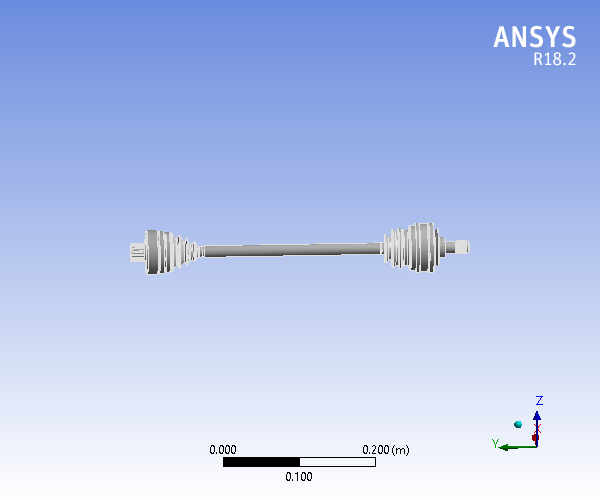 TOTAL DEFORMATION OF COMPOSITE MATERIAL
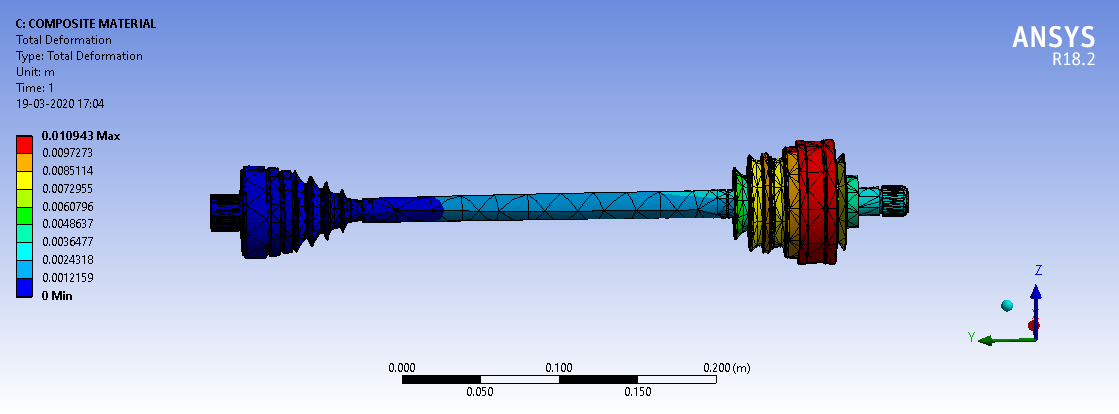 EQUIVELANT ELASTIC STRAIN OF COMPOSITE MATERIAL
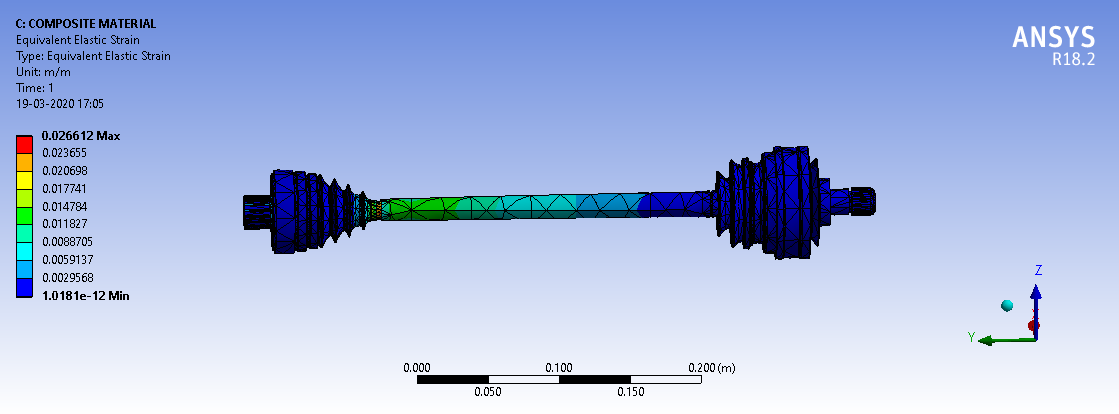 PROPERTIES OF COMPOSITE MATERIAL
CONCLUSION                    RESULT  AND DISCUSSION
MODAL ANALYSIS OF MATERIAL
CONLUSION

      The analysis of AISI 4140 alloy steel and composite material for analysis of static and modal analysis was done by using ANSYS software R18.2 version

    The analysis of composite material for static and modal analysis was done using ANSYS software R18.2 version

    The total deformation, equivalent elastic strain and equivalent stress are analysed for both AISI 4140 alloy steel and composite material are to be analysed.

   That also show the total deformation, equivalent elastic strain and equivalent stress of composite material is better than AISI 4140 alloy steel

   The properties of composite material also better than AISI 4140 alloy steel

   So we are improve the material property that is done by ANSYS software for composite materials that we are suggest the more applications of automobiles for using composite material
CONLUSIONThe analysis of AISI 4140 alloy steel and composite material for analysis of static and modal analysis was done by using ANSYS software R18.2 versionThe analysis of composite material for static and modal analysis was done using ANSYS software R18.2 versionThe total deformation, equivalent elastic strain and equivalent stress are analysed for both AISI 4140 alloy steel and composite material are to be analysed.That also show the total deformation, equivalent elastic strain and equivalent stress of composite material is better than AISI 4140 alloy steelThe properties of composite material also better than AISI 4140 alloy steelSo we are improve the material property that is done by ANSYS software for composite materials that we are suggest the more applications of automobiles for using composite material